Corso di 
Organizzazione Aziendale
e Sistemi Informativi
Anno Accademico 
2017-2018
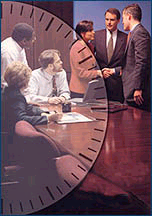 Chandler: la relazione ambiente-strategia-struttura
il cambiamento delle condizioni ambientali genera nuove opportunità- AMBIENTE
la risposta delle imprese è una strategia di sviluppo - STRATEGIA
l’evolversi della strategia è seguito da successivi adeguamenti della struttura organizzativa - STRUTTURA
i ritardi nell’adeguare la struttura alla strategia dipendono dall’inerzia del management - RITARDI
Tappe di sviluppo delle imprese americane
Espansione del volume di produzione
Allargamento dell’area geografica di azione
Sviluppo integrato verticalmente, con strutture funzionali line e staff
Sviluppo diversificato/ continua espansione territoriale, con strutture multidivisionali
24
Modello di Scott
Prevede un’evoluzione dell’impresa a tre stadi

I STADIO
sviluppo concentrato su un solo prodotto in un’area limitata
II STADIO
sviluppo integrato verticalmente
III STADIO
sviluppo diversificato su diversi prodotti mercati
5
Organizzazione e Sistemi Informativi – Presentazione del corso
Modello di Steinmetz (1969)
Dedicato specificatamente alle piccole e medie imprese. 

Fattore determinante per lo sviluppo è l’imprenditore che deve evolvere da una figura imprenditoriale autocratica a manager professionista.
Le fasi
La crescita di una impresa può essere definita come una successione di 4 fasi preordinate:
supervisione diretta,
supervisione controllata,
controllo indiretto,
organizzazione divisionale
 A ciascuna fase segue un momento di crisi, di conseguenza l’evoluzione dell’impresa ha un andamento curvilineo a forma di “S” 
Ogni fase viene delineata attraverso parametri quantitativi riferiti alle dimensioni dell’azienda oggetto di studio: 
numero di dipendenti
capitali investiti.
Modello di Steinmetz
Le fasi dell’impresa e le fasi critiche di Steinmetz
Stadio I
Stadio IV
Stadio II
Stadio III
Supervisione
Supervisione
Controllo
Organizzazione
Diretta
Controllata
Indiretto
Divisionale
Fase critica 2
Fase critica 3
Fase critica 1
250
-
300 dipendenti
25
-
30 dipendenti
750
-
1000 dipendenti
$ 7
-
10 milioni di attivo
$ 500.000
750.000 di attivo
-
$ 25
-
30 milioni di attivo
Supervisione diretta
Il proprietario-imprenditore è accentratore autoritario. I suoi punti di forza sono le abilità e la creatività.
Nel corso della fase le dimensioni dell’azienda aumentano e diventa difficoltoso esercitare una efficace supervisione. 
In risposta a questa situazione, l’imprenditore deve modificare il proprio stile direzionale e mostrare una maggiore propensione alla delega. 
Al termine di questa fase l’imprenditore deve assumere le vesti di manager.
Supervisione controllata
L‘imprenditore diventa un vero e proprio manager, in grado di delegare i compiti di routine
Inizia a valutare ipotesi di sviluppo attraverso la diversificazione e l’integrazione. 
Nel passare dal secondo stadio di sviluppo al terzo, l’imprenditore e manager si trova a dover affrontare situazioni caratterizzate da complessità sempre maggiore, con l’esigenza di motivare e controllare i propri collaboratori, che possono essere gestiti efficacemente se egli riesce a diventare un buon amministratore, ossia attento all’efficienza dell’azienda, alla misura delle performance e al controllo dei relativi costi.
Controllo indiretto
Prevede un ulteriore ricorso da parte dell’imprenditore alla delega di alcune funzioni chiave ai manager, con conseguente espansione orizzontale che si verifica a livello del vertice aziendale.

In questo stadio, in genere, si assiste oltre che all’aumento della complessità strutturale interna all’azienda, anche a possibili contrazioni delle vendite e quindi dei profitti, a causa della maturità raggiunta dai prodotti dell’impresa stessa e della numerosità dei concorrenti operanti nel settore.
Organizzazione divisionale
Il ricorso alla struttura divisionale è considerato un elemento imprescindibile per assicurare all’impresa una corretta gestione delle risorse e delle strutture 
Le aziende realizzano il proprio disegno strategico attraverso il ricorso a politiche di diversificazione dell’attività, ad esempio a livello di linee di prodotti, ognuna delle quali preferibilmente deve essere gestita da una divisione specifica.
Il modello di Kroeger
Kroeger parte dall’analisi del ciclo di vita di una piccola impresa e descrive cinque stadi riconosciuti (avvio, sviluppo, espansione, maturità, declino) 
Per ciascuno stadio individua:
Ruoli imprenditoriali
Qualità manageriali
Capacità richieste
Enfasi funzionale
Pur non escludendo fenomeni di mortalità dell’impresa in ciascuna fase, Kroeger ha sostenuto che la probabilità è maggiore nelle primissime fasi di vita (avvio e sviluppo).
.
Avvio
Sviluppo
Espansione
Maturità
Declino
Fondatore
-
Pianificatore
-
Realizzatore
Amministratore
Successore
-
Ruolo
imprenditore
Organizzatore
Oper
atore
Riorganizzatore
imprenditoriale
-
-
Innovazione
Organizzazione
-
Leadership
-
Coordinamento
Due
Qualità
-
Delega
-
Ricerca
alternative:
-
-
Indipendenza
Programmazione
-
Motivazione
dell’efficienza
a)
agente
del
manageriale
-
-
Fiducia in sé
Valutazione
-
Assunzione di
cambiamento
decisioni
b) ricerca
-
Creatività
-
Contrattazione
dell’efficienza
-
Propensione
e assunzione di
al rischio
decisioni
-
-
-
Percettive e
Di analisi
-
Budgeting
Relazioni
a)Percettive e
interne
concettuali
concettuali
Capacità
intergruppo
-
richieste
Relazioni
-
Programmazio-
b)Budgeting
ne e controllo
-
Creatività
interpersonali
e controllo rela-
esterne
-
Relazioni
zioni interne
intergruppo
interne
-
-
Enfasi
Tecnologia
F
inanza
-
Marketing
-
M
arketing
- Tecnologia
funzionale
-
P
roduzione
- Finanza
-
Prodotto
-
Processo
-
Servizio
Stadi del ciclo di vita
Avvio
Corrisponde ai momenti iniziali della piccola azienda. L’autore associa a questa fase la figura imprenditoriale del fondatore/innovatore, in cui punti di forza sono lo spirito di iniziativa, la capacità di generare nuove idee e di svilupparle grazie alla propensione ad assumere rischi.
Sviluppo
Non è più sufficiente l’istintività di cui è dotato l’imprenditore. È necessario che si delinei un imprenditore con caratteristiche di pianificatore/organizzatore. 
Le qualità che l’imprenditore deve avere per affrontare questa fase consistono nel saper gestire le attività di organizzazione, di programmazione, e nel saper assumere decisioni. 
Rilevanti sono le capacità di analisi che servono per sviluppare, oltre ai piani breve termine, anche quelli di medio lungo termine con conseguente capacità di mobilitazione delle risorse necessarie per la realizzazione.
Espansione
L’imprenditore deve farsi promotore dello sviluppo: 
comprendere le opportunità derivanti dall’ambiente esterno, interpretarle e sfruttarle per consentire all’azienda di crescere.
L’impegno su più fronti richiede necessariamente il ricorso da parte dell’imprenditore a meccanismi di delega verso i propri collaboratori.
Maturità
Richiede la presenza di un amministratore-operatore.
Quest’ultimo generalmente è poco propenso ad assumere nuovi rischi, è piuttosto conservatore e mira a ottenere una elevata efficienza e flessibilità dell’azienda adottando anche politiche di outsourcing  produttivo.
L’attenzione dell’imprenditore dovrebbe quindi essere rivolta al coordinamento delle attività interne all’impresa, al fine di favorire la sopravvivenza, anche a costo di rinnovare il vertice aziendale.
Declino
Il ruolo richiesto è quello del successore-organizzatore, al quale è affidato il compito di risollevare le sorti dell’azienda, destinata altrimenti al fallimento. Proprio per questa ragione l’imprenditore deve accrescere la propria propensione al rischio e al cambiamento nonché la propria creatività.
Modello di Greiner
Le organizzazioni attraversano 5 periodi di sviluppo (evoluzione) della durata relativa di 4-8 anni, sfocianti in una crisi di direzione (o rivoluzione)
Ogni fase è condizionata dalla precedente: il passaggio da una forma a un’altra non è privo di problemi. 
Nel caso in cui la struttura non sia in grado di superare la crisi si può verificare, nella peggiore delle ipotesi, la cessazione dell’attività dell’impresa.
Modello di Greiner
5 Fattori influenzano l’evoluzione:
L’età dell’azienda 
Le dimensioni dell’azienda
I periodi di evoluzione
I periodi di rivoluzione
Il tasso di sviluppo del settore industriale
grande
Crisi ?
CRESCITA DI
COOPERAZIONE
Crisi di
Burocrazia
CRESCITA DI
Crisi di
COORDINAZIONE
DIMENSIONE AZIENDALE
Controllo
CRESCITA DI
Crisi di
DELEGA
autonomia
CRESCITA DI
Crisi di
MANAGEMENT
Leadership
piccola
CRESCITA DI
CREATIVITA’
matura
giovane
STADI DELL’IMPRESA
Modello di Greiner
Creatività
Fondatori con mentalità tecnica o imprenditoriale
Comunicazioni informali
Controllo attività in funzione di risposte di mercato
CRISI DI LEADERSHIP
Crescono l’azienda e la produzione
Standard e rendimenti
Non bastano le relazioni informali
Crescono i conflitti
Autorità
Direttore competente
Separazione delle funzioni
Nuovi strumenti per il C.d.G.
Nasce la gerarchia
CRISI DI AUTONOMIA
Le regole sono insufficienti
Conflitto tra rispetto delle procedure e autonomia
Uso continuo di autorità
Delega
CRISI DI CONTROLLO
Gli alti dirigenti perdono il controllo
Direttori preferiscono fare da sé
La libertà genera campanilismo
Direttori di stabilimento
Direttori di sede
Comunicazioni soprattutto dal basso
Coordinamento
Unità decentrate fuse in gruppi di prodotto
Procedure di pianificazione
Identificazione con l’azienda
CRISI DI BUROCRAZIA
Differenza centro/periferia
Gestione per adempimenti e non per risultati
Programmi formali e inflessibili
Collaborazione
Autodisciplina
Gestione in team
Supporto alla gestione dei conflitti
CRISI DI ….
Forte saturazione del personale
Evoluzione organizzativa
Meccanico
Organico
Complesso
Semplice
Evoluzione organizzativa e gradi di complessità
+

COMPL ESS I T
À
 OPER
A
T IVA

-
-                          C OM P L E S S I T À     S T R A T E G I C A                                                                 +